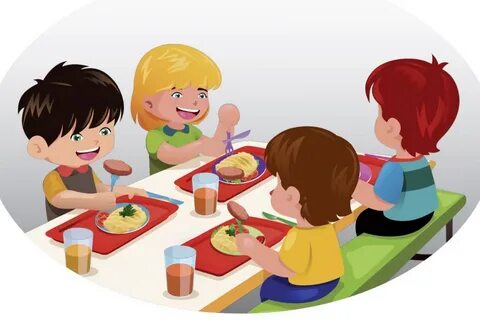 с 01 апреля по 12 апреля 2024 года 
ПРОВОДИТ
«горячую линию» по вопросам  организации питания в общеобразовательных организациях
Филиал ФБУЗ «Центр гигиены и эпидемиологии в Алтайском крае в городе Алейске, Алейском, Калманском, Топчихинском, Усть-Калманском, Усть-Пристанском и Чарышском районах»
Группа по защите прав потребителей, гигиенического обучения и воспитания населения
658130,  Алтайский край, г. Алейск, пр-д. Олимпийский, 7
Тел/факс (38553) 66-0-37  E-mail: aleysk@altcge.ru, 01.04.2024
Питание в школьных столовых: 
Согласно статье 37 №273-ФЗ «Об образовании в Российской Федерации», организация питания обучающихся возлагается на образовательные учреждения.
В них приведены следующие требования:
оптимальный режим питания;
соответствие энергетической ценности, сбалансированность и разнообразие (витамины, аминокислоты и др.);
обеспечение высоких вкусовых качеств и сохранения исходной пищевой ценности;
учёт индивидуальных особенностей обучающихся (потребность в диетическом питании, пищевая аллергия и прочее);
обеспечение санитарно-гигиенической безопасности питания